بسم الله الرحمن الرحیم
ریسک‌های بانکی: شناسایی و مدیریت
حسین عبده تبریزی
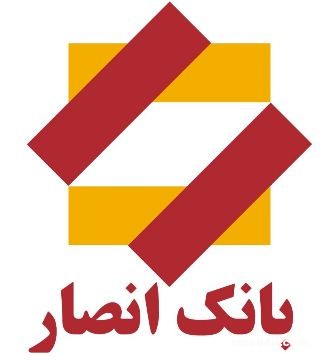 همایش آموزشی ویژۀ مدیران ارشد بانک انصار
دی‌ماه 1391
ریسک
دیدگاه عمومی
3
ریسک: اندازه‌گیری و مدیریت
مسأله‌ای بین‌رشته‌ای
دانش اقتصاد
دانش مالی
دانش آمار
دانش ریاضی
دانش فناوری اطلاعات
تعریف ریسک
5
موقعیت‌های ریسکی
مدیریت ریسک
7
فرآیند مدیریت ریسک
Risk Management Process
اندازه‌گیری
نظارت
مدیریت
تعریف
انتظارات از سیستم مدیریت ریسک
سیستم مدیریت ریسک
بلندمدت یا کوتاه‌مدت
وجود یا عدم‌وجود سیستم مدیریت ریسک در کوتاه‌مدت ضرورتاً معادل سود یا زیان بنگاه اقتصادی نیست.

چه بسیارند بنگاه‌هایی که بدون داشتن سیستم مدیریت ریسک در کوتاه‌مدت عملکرد بهتری داشته‌اند.

سیستم مدیریت ریسک حیات سازمان را در بلندمدت تضمین می‌کند.
10
انتخاب عاقل و دیوانه
بررسی کیفیت مدیریت ریسک بنگاه
12
ریسک
دیدگاه مالی
13
ریسک‌های پیش‌روی شرکت
15
ریسک تجاری
16
ترازنامۀ بنگاه غیرمالی
ریسک تجاری
ریسک‌های بنگاه غیرمالی روی صورت سود و زیان
صورت سود و زیان: سود خالص عملیاتی
18
ریسک مالی
19
ترازنامۀ بنگاه مالی
ریسک بازار
ریسک نرخ بهره
ریسک اعتباری
ریسک نقدینگی
ریسک‌های بنگاه مالی روی صورت سود و زیان
صورت سود و زیان: سود خالص عملیاتی
21
منشأ اصلی ریسک دارایی-بدهی در واسطه‌های مالی
نمای واقعی ریسک: MGRM
نمای واقعی ریسک: Orange County
نمای واقعی ریسک: بحران مالی 2007
نمای واقعی ریسک: Herstat Bank
نمای واقعی ریسک: Barings Bank
نمای واقعی ریسک: Bank UBS
واسطه‌های مالی
واسطه‌گری مالی بیشتر
واسطه‌گری مالی کمتر
بانک‌، ریسکی‌ترین واسطۀ مالی
بانک‌ها خدمت تبدیل کیفی دارایی‌ها (QAT) را ارائه می‌کنند. بدین معنی که به سپرده‌گذاران دارایی مالی خود را می‌فروشد و دارایی مالی وام‌گیرندگان را می‌خرد. کیفیت این دو دارایی از لحاظ ریسک، بازده، نقدشوندگی، اندازه، سررسید و ... متفاوت است. در مسیر ارائۀ این خدمت با ریسک‌های مالی مواجه می‌شوند. به جرأت می‌توان گفت بانک‌ها نسبت به سایر واسطه‌های مالی با شدت بیشتری در معرض ریسک‌های مالی قرار دارند
30
مدیریت ریسک‌های بانک
اهدافسرمایۀ ریسک
31
اهداف مدیریت ریسک
ایجاد موازنۀ ریسک و بازده
محاسبۀ ریسک
تعیین سرمایۀ ریسک
محاسبۀ بازدۀ ریسک‌تعدیل
تصمیم‌گیری در مورد ریسک
32
سرمایۀ ریسک
سرمایۀ ریسک
34
سرمایۀ اقتصادی
35
الزامات کفایت سرمایه
36
کمیتۀ بال- پیدایش
بازل I
بازل II
رکن سوم، انضباط بازار
رکن دوم، بازبینی نظارتی
رکن اول، الزام کفایت سرمایه
این رکن به‌عنوان اهرمی جهت تقویت امنیت و قابلیت اتکای سیستم بانک‌داری از طریق افشای بهتر وضعیت ریسک و سطوح سرمایۀ بانک عمل می‌کند، به‌گونه‌ای که صنعت و سرمایه‌گذاران بهتر بتوانند سطح قدرت پرداخت دین یک بانک را تخمین بزنند.
این رکن جهت تضمین این است که بانک‌ها فرآیند‌های دقیق را دنبال کنند، ریسک‌هایشان را از روشی قابل اتکا اندازه بگیرند و سرمایۀ کافی جهت محافظت از جامعۀ بانک‌داری بزرگ‌تر در مقابل عوارض سیستمیک ریسک‌هایی که متحمل می‌شوند، نگه دارند.
لازم است مقداری حداقلی از سرمایۀ بانک برای پوشش زیان‌هایی که از ناحیۀ ریسک‌های اعتباری و عملیاتی و بازار در جریان فعالیت‌های کسب و کار ایجاد می‌شود، کنار گذاشته شود تا بقای بانک و ادامۀ فعالیت آن تضمین شود.
نسبت کفایت سرمایه
ریسک‌های بانکی
روندهای موردانتظار
41
تعامل ریسک‌ها در بروز بحران اخیر
اثر پشتاپشتی
روندهای موردانتظار در ایران
44
ریسک اعتباری: روند قابل‌مشاهده در ایران
46
تغییر ترکیب بدهی‌ها-افزایش ریسک تأمین مالی
48
49
با تشکر
50